DE VELÁZQUEZ A OTEIZA
“LA MIRADA ABSTRACTA”
Colegio San Juan de la Cadena 
1º ciclo de primaria
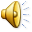 JUSTIFICACIÓN
Con motivo de la celebración del día de la Paz, decidimos trabajar el cuadro “Niña con paloma” de Picasso. Observando otros cuadros del autor, nos llamó la atención el de “Las Meninas”.
Conocimos así a otro pintor: Velázquez, que lo había pintado antes y descubrimos a muchos artistas a los que también les había gustado mucho y lo habían tomado como modelo de alguna de sus obras, entre ellos Jorge Oteiza.
 El interés suscitado por sus esculturas decidió este nuevo proyecto.
JORGEOTEIZA
INICIO
Comenzamos exponiendo todo lo que sabíamos sobre Jorge Oteiza y después, nos planteamos investigar sobre su biografía y obra para conocerlo mejor.
Luego lo escribimos y  colocamos en la cartelera.
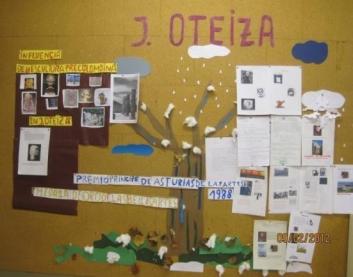 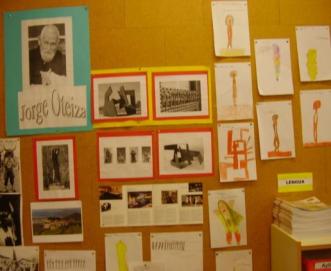 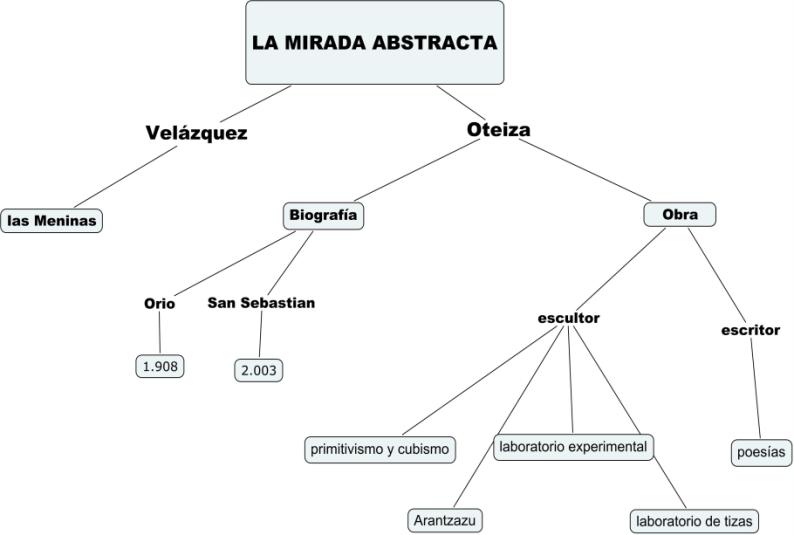 BIOGRAFÍA DE JORGE OTEIZA
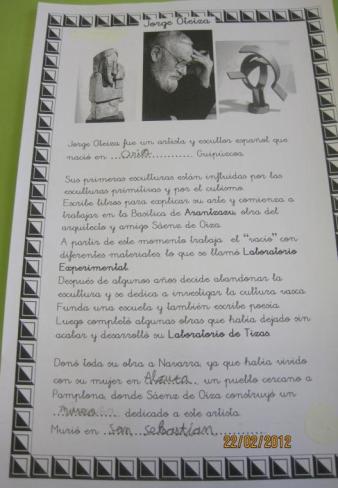 Aprendimos a ver el arte con distintas miradas
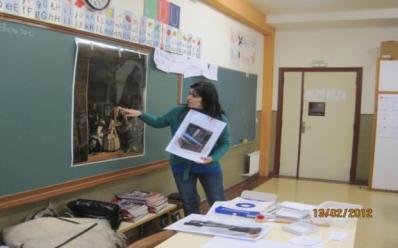 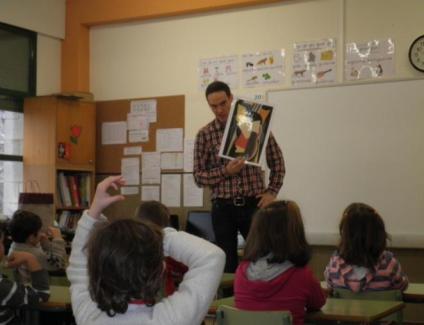 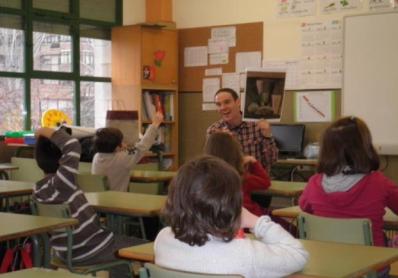 En el taller dibujamos la plaza del Castillo y el museo Oteiza.
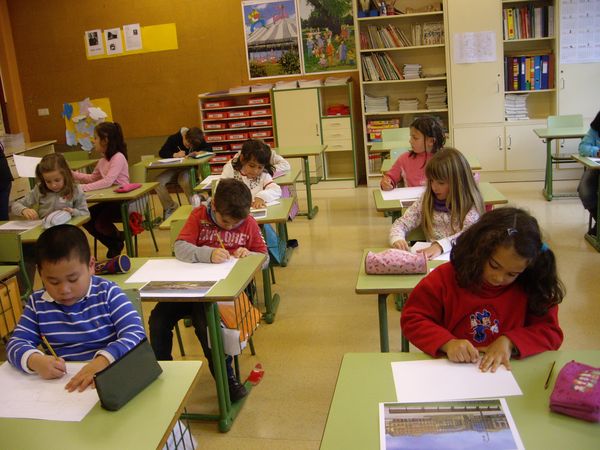 Con los dibujos hicimos           esculturas de cartulina
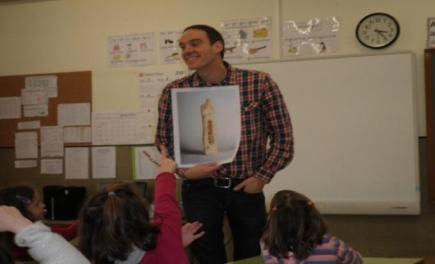 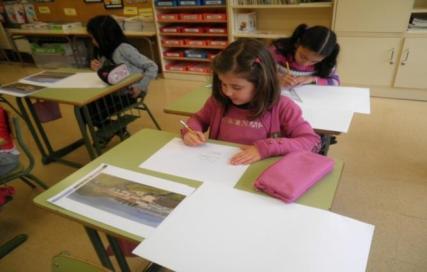 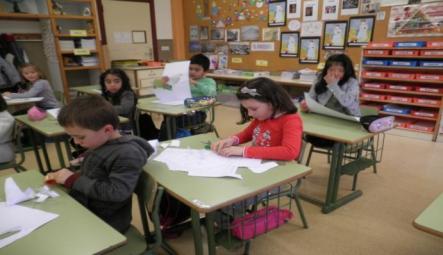 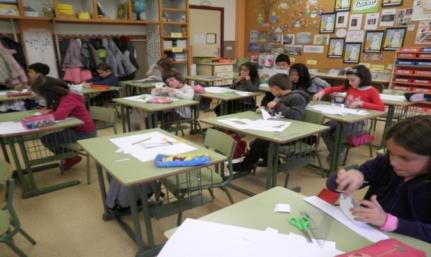 Y estos han sido nuestros trabajos.
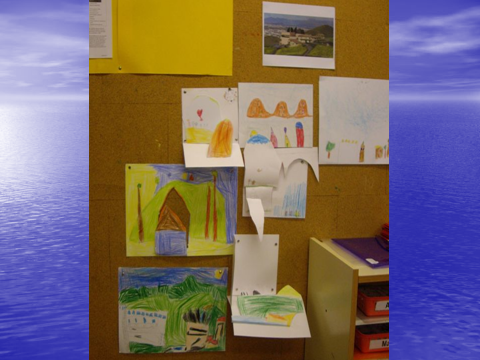 ¡Vaya obras de arte!
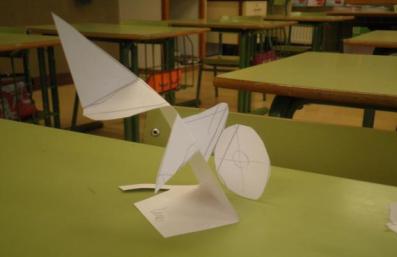 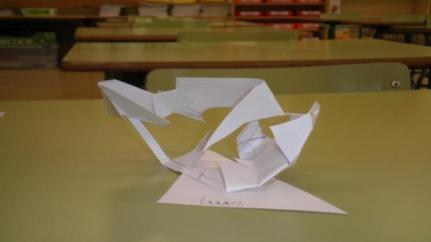 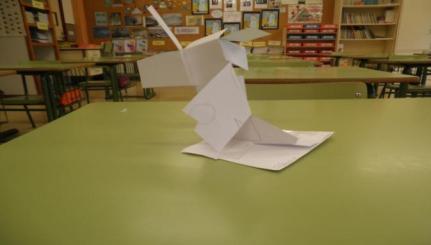 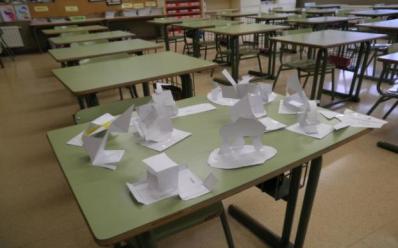 A través del espejo leímos sus poesías
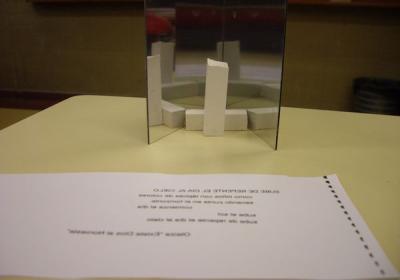 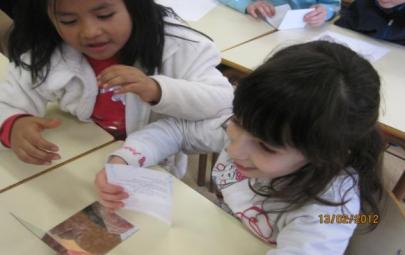 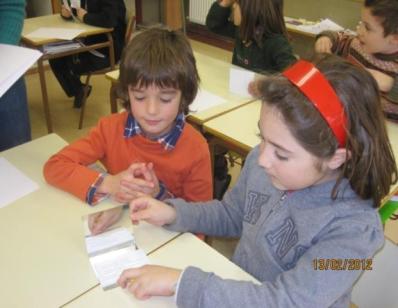 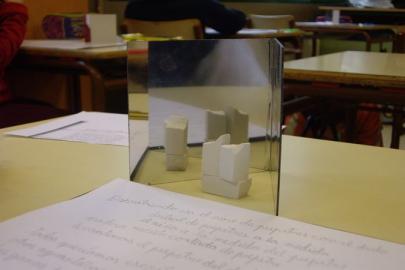 También utilizamos el espejo para hacer estas ¡magníficas obras!
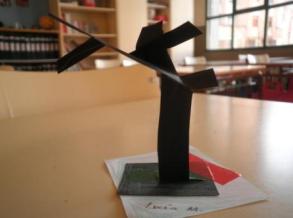 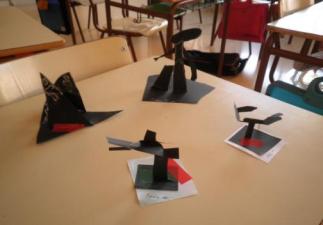 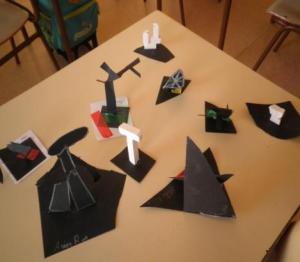 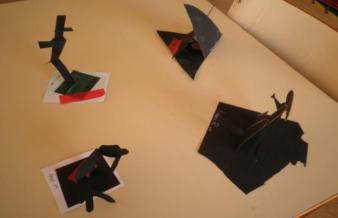 ¡En marcha al museo!
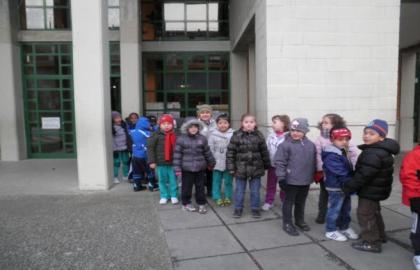 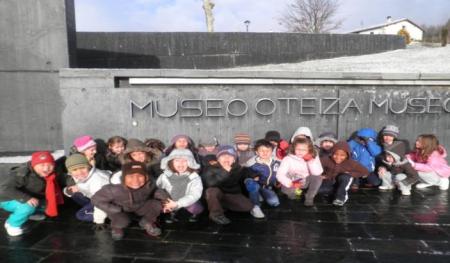 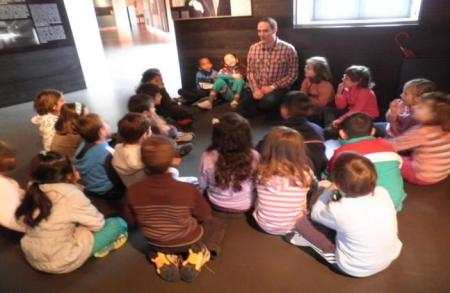 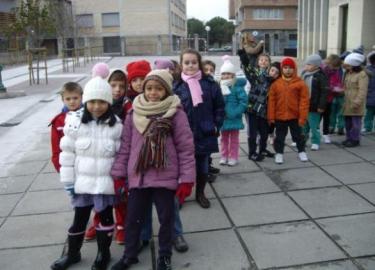 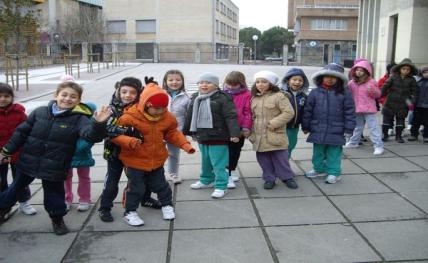 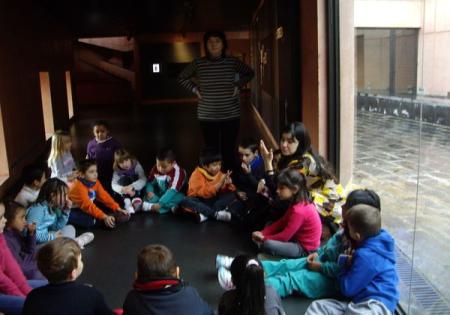 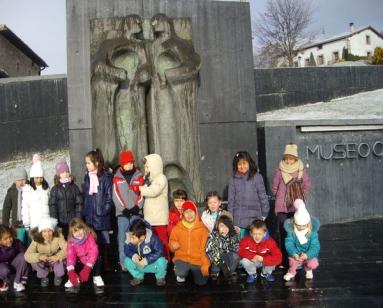 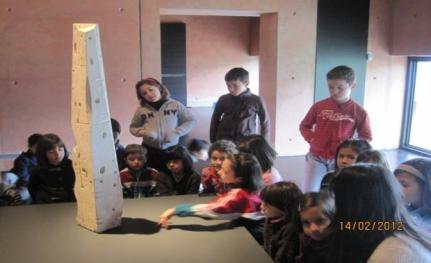 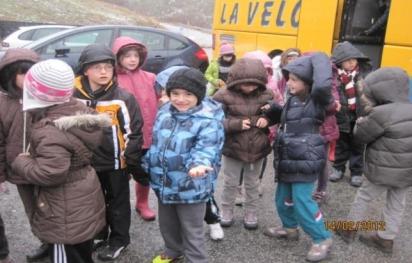 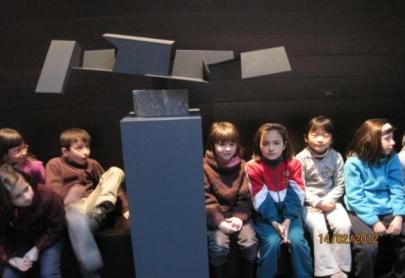 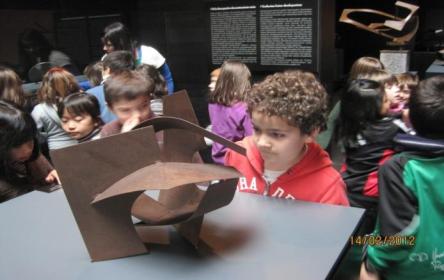 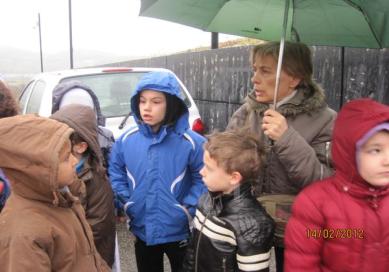 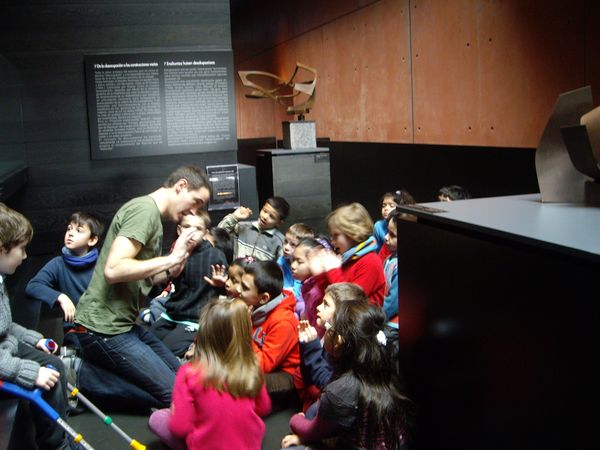 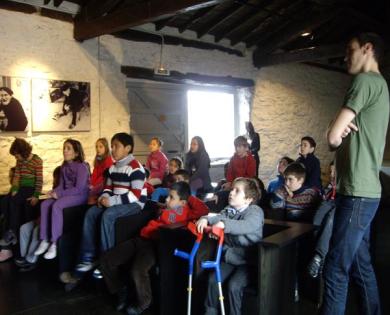 CUENTO MI VISITA AL MUSEO
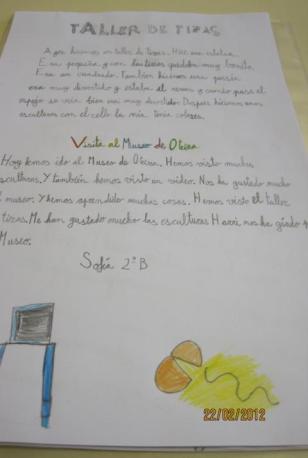 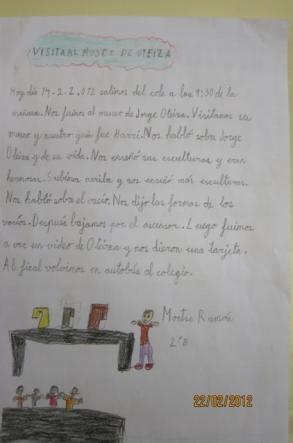 MI ESCULTURA FAVORITA
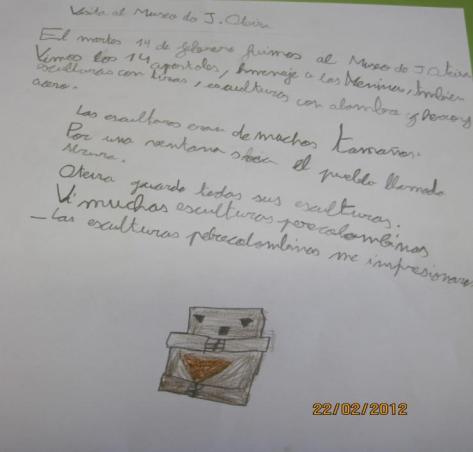 SOMOS ESCULTORES COMO JORGE OTEIZA
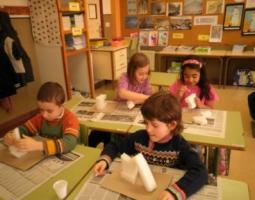 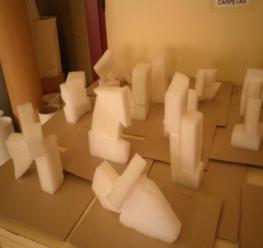 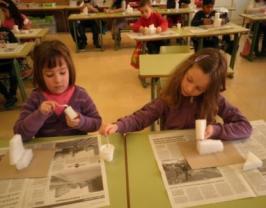 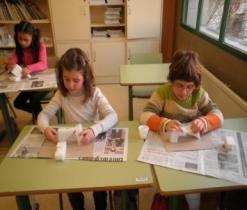 Laboratorio de tizas
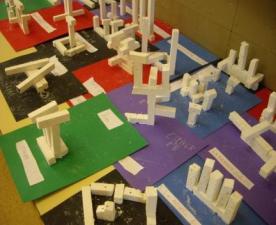 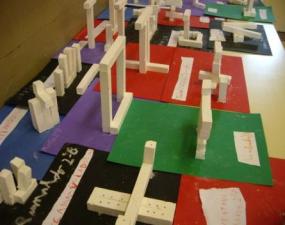 Aprendemos las formas geométricas en Inglés y creamos nuestras esculturas
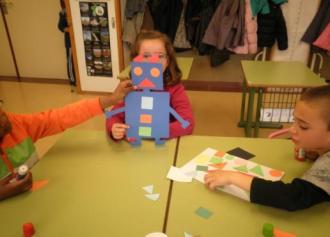 En Euskera hemos conocido los materiales que usaba  Oteiza
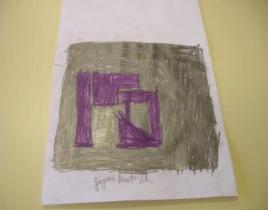 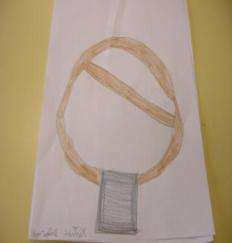 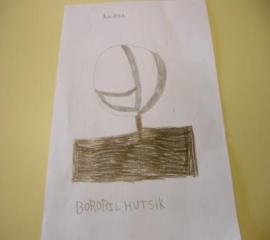 Esculturas humanas, en E. Física
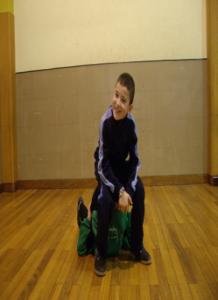 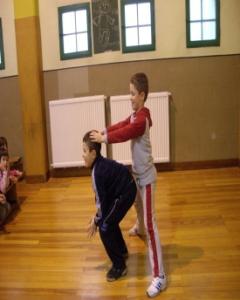 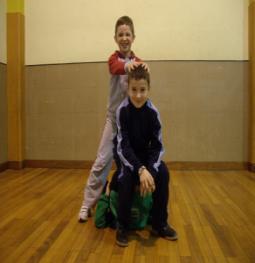 2
4
1
3
Creamos con nuestro cuerpo
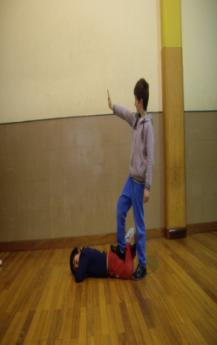 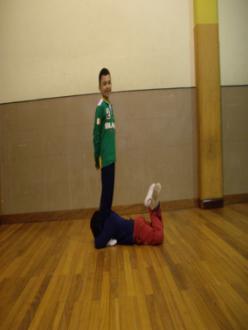 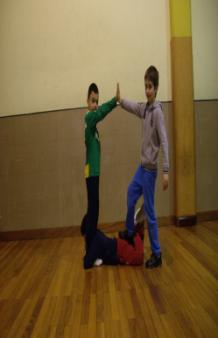 1
2
3
4
Con nuestra familia jugamos a ¡detectives!
Buscamos esculturas de Oteiza en Pamplona
Seguimos las pistas y …..
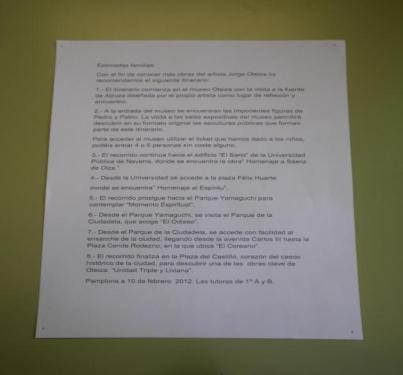 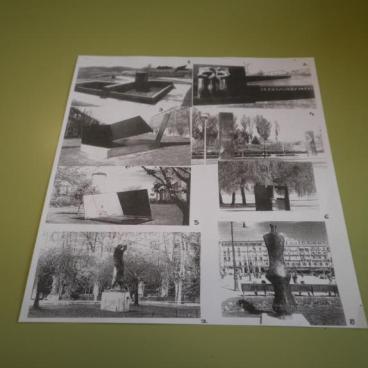 Hicimos una exposición en el 							colegio
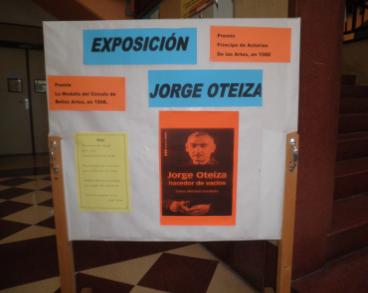 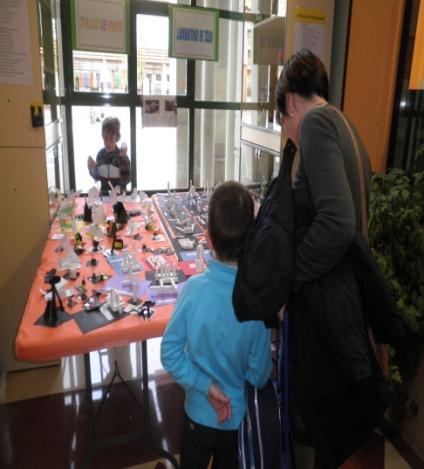 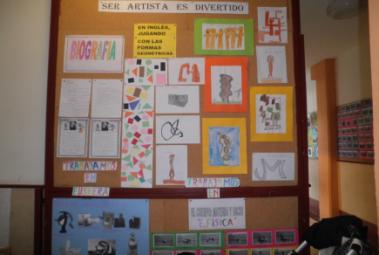 ¡Qué ilusión… !
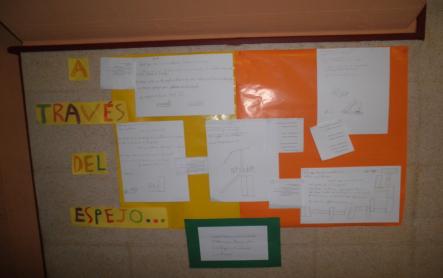 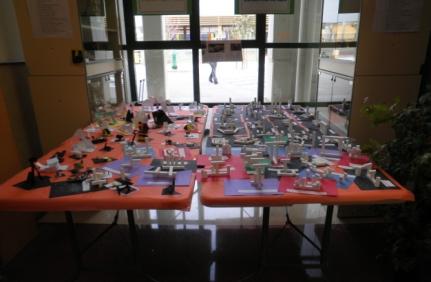 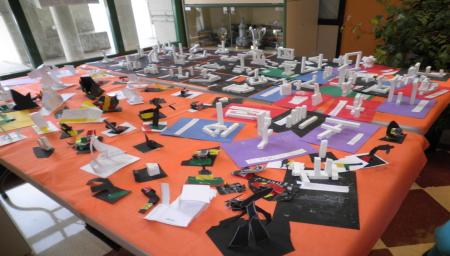 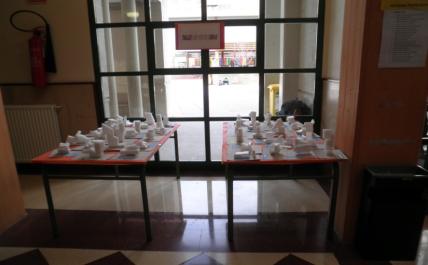 Todos pudieron ver nuestro trabajo
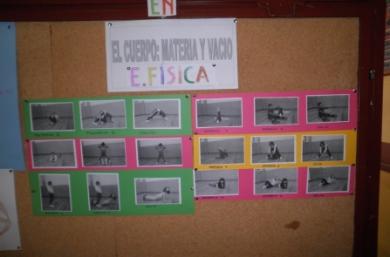 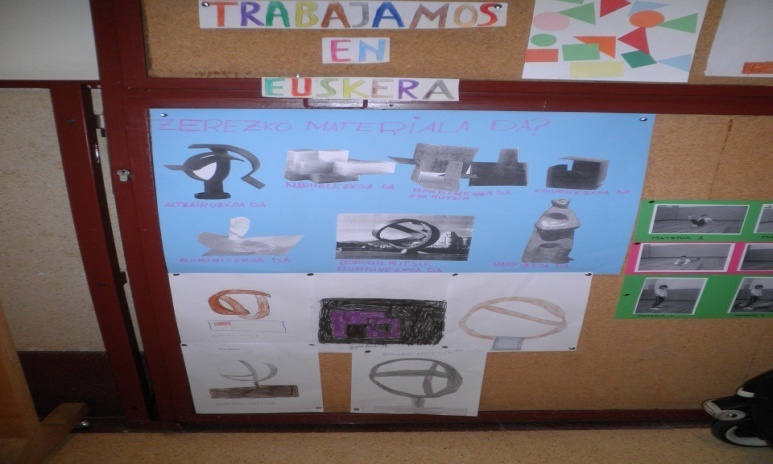 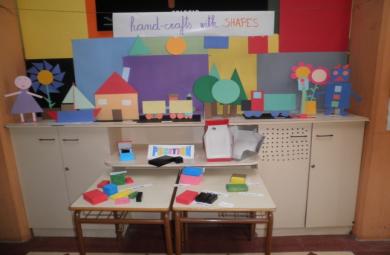 Y… escribieron sus opiniones
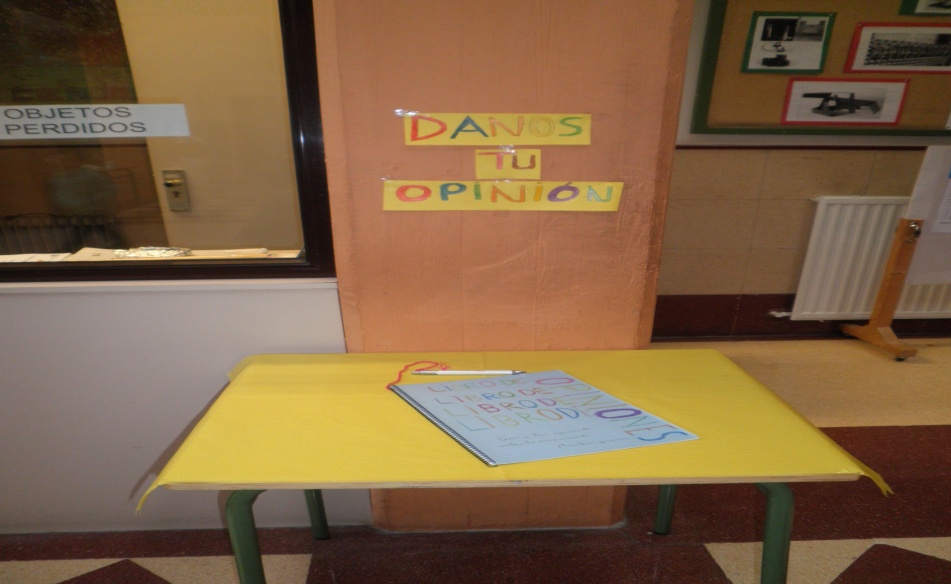 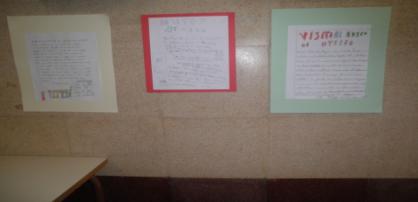 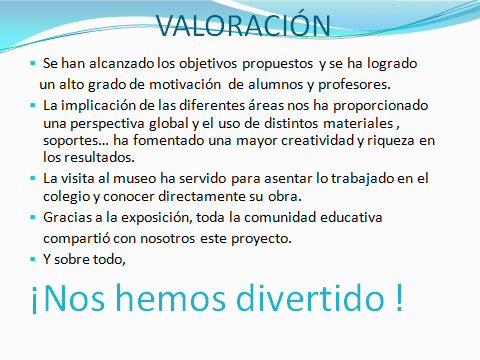 ¡Gracias Jorge!
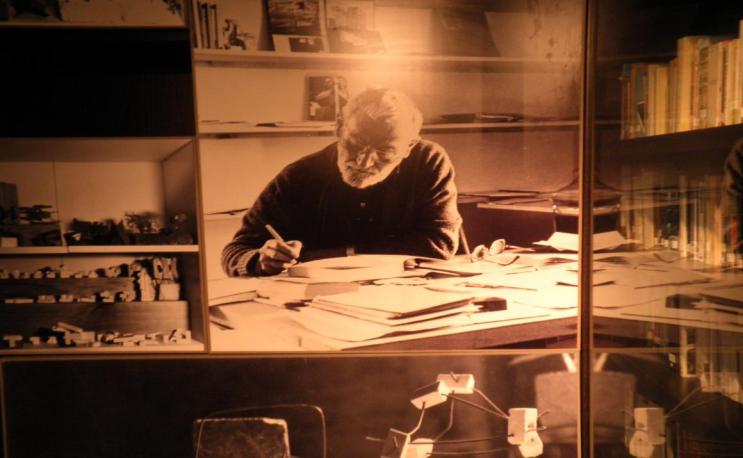